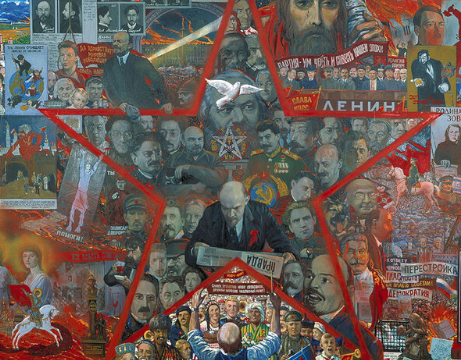 Искусство и революция.
На развитие культуры России первой четверти XX века оказали влияние:
Процесс модернизации
Урбанизация
Социальные потрясения: войны, революции, мировой экономический кризис
Научно- технический прогресс
Массовая миграция населения
Достижения европейской культуры
В. Борисов-Мусатов. Водоём. 1902г.
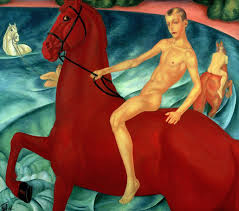 К.Петров- Водкин. Купание красного коня. 1912г.
Авангард
-(Avant-garde, «передовой отряд»)-общее название течений в европейском искусстве,
 возникшее на рубеже XIX – XX веков, выраженное в полемическо-боевой форме.

Его временные рамки : 1870-1938 гг.
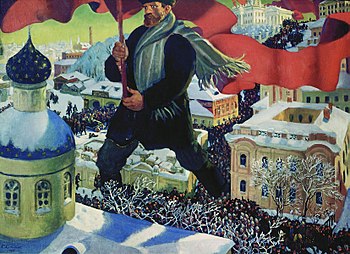 Б.Кустодиев. Большевик.1920г.
Многоликий авангард.
Супрематизм. К.Малевич
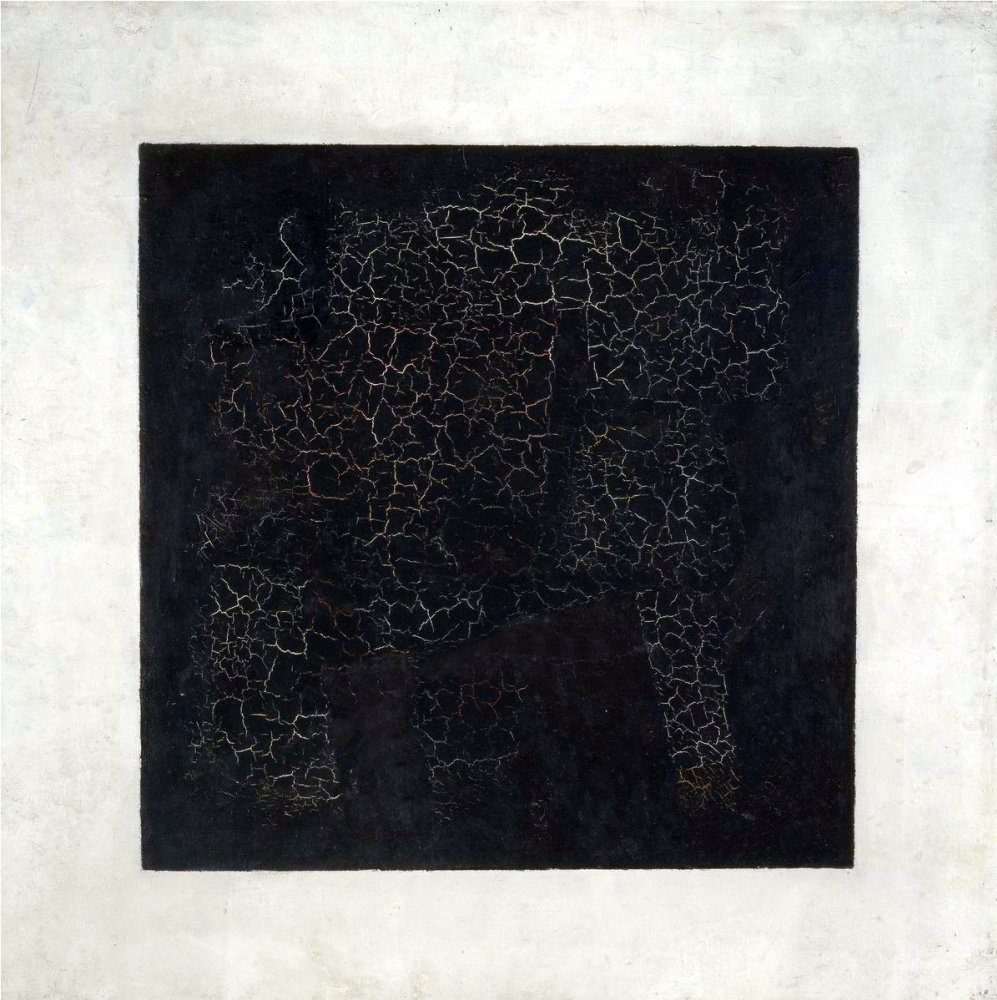 Чёрный квадрат. 1915г.
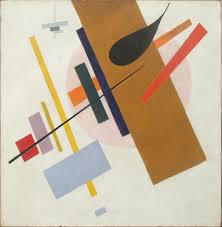 Супрематизм №55. 1917Г
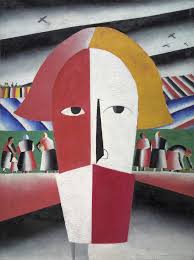 Голова крестьянина. 1927-1928 гг.
Цветовой или психологический абстракционизм.
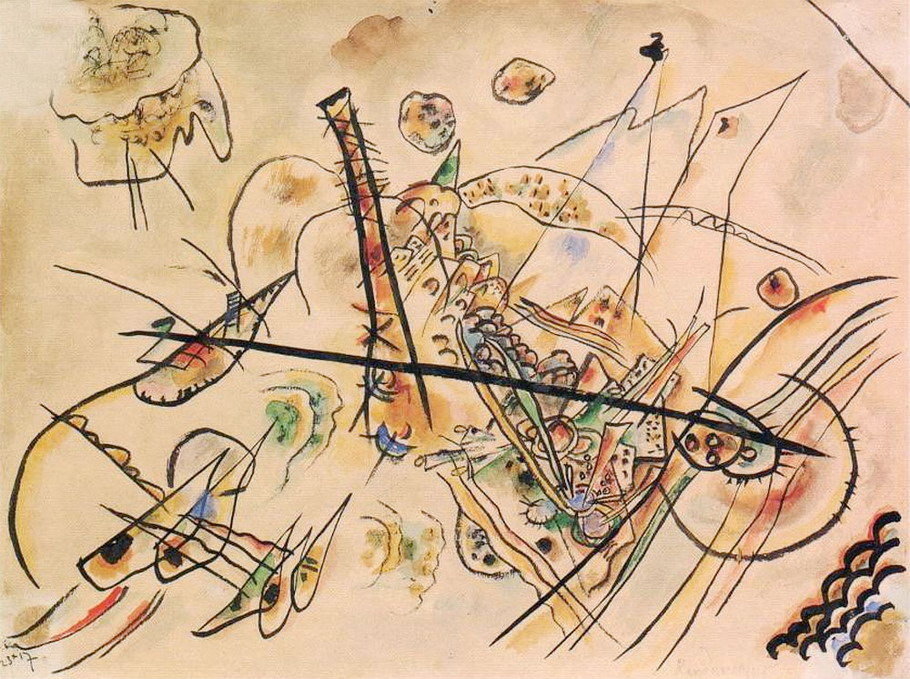 В.Кандинскиий. 
Беспредметное.1917г.
В. Кандинский. Смутное. 1917 г.
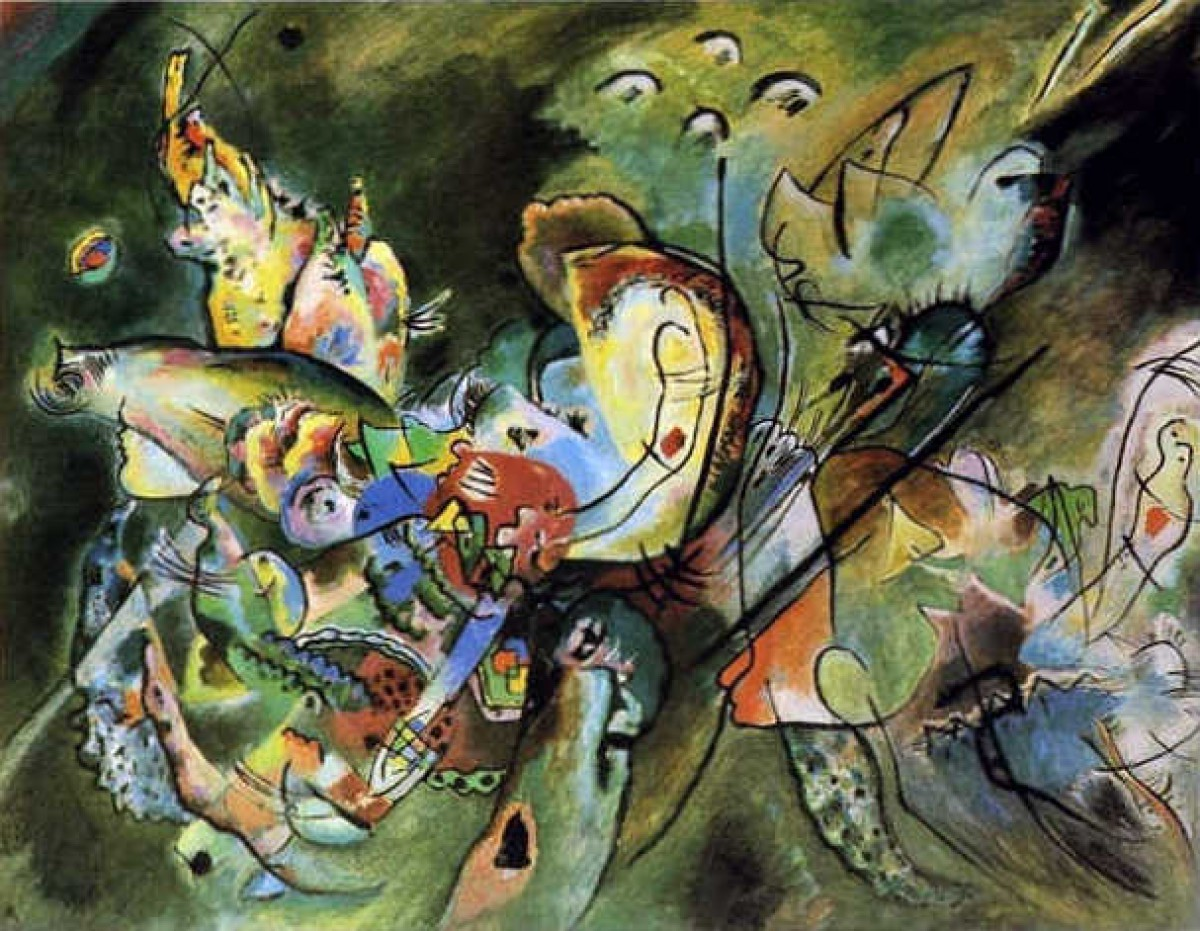 Революция и монументальное искусство.Декрет СНК от 12.04.1918. «О памятниках республики».
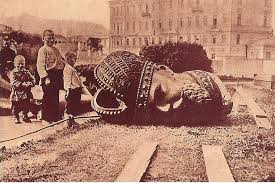 Скульптуры монументальной пропаганды.
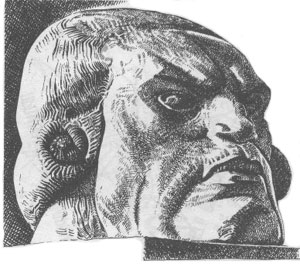 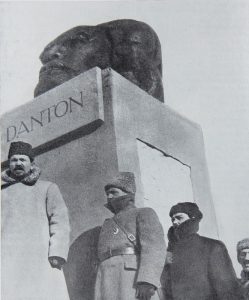 Н.Андреев.Голова Ж-Ж.Дантона. Монумент.
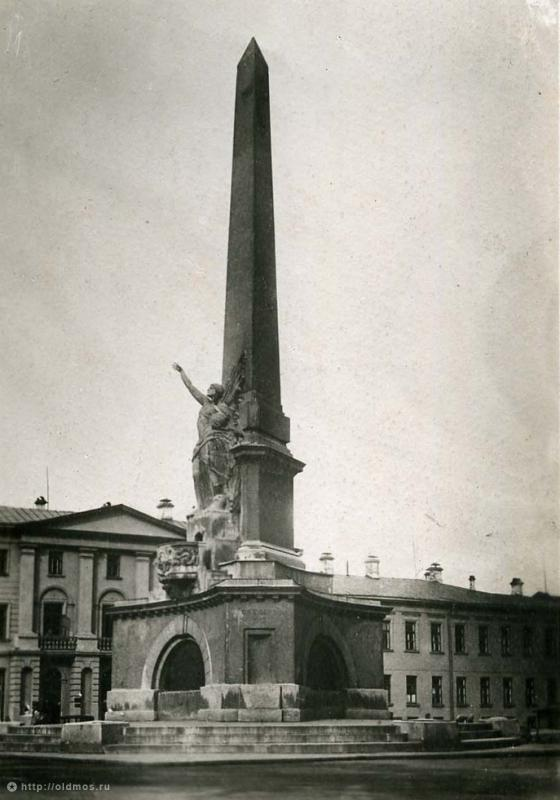 Н.Андреев. Обелиск «Свобода»
Символы социалистического строительства. В.Татлин.
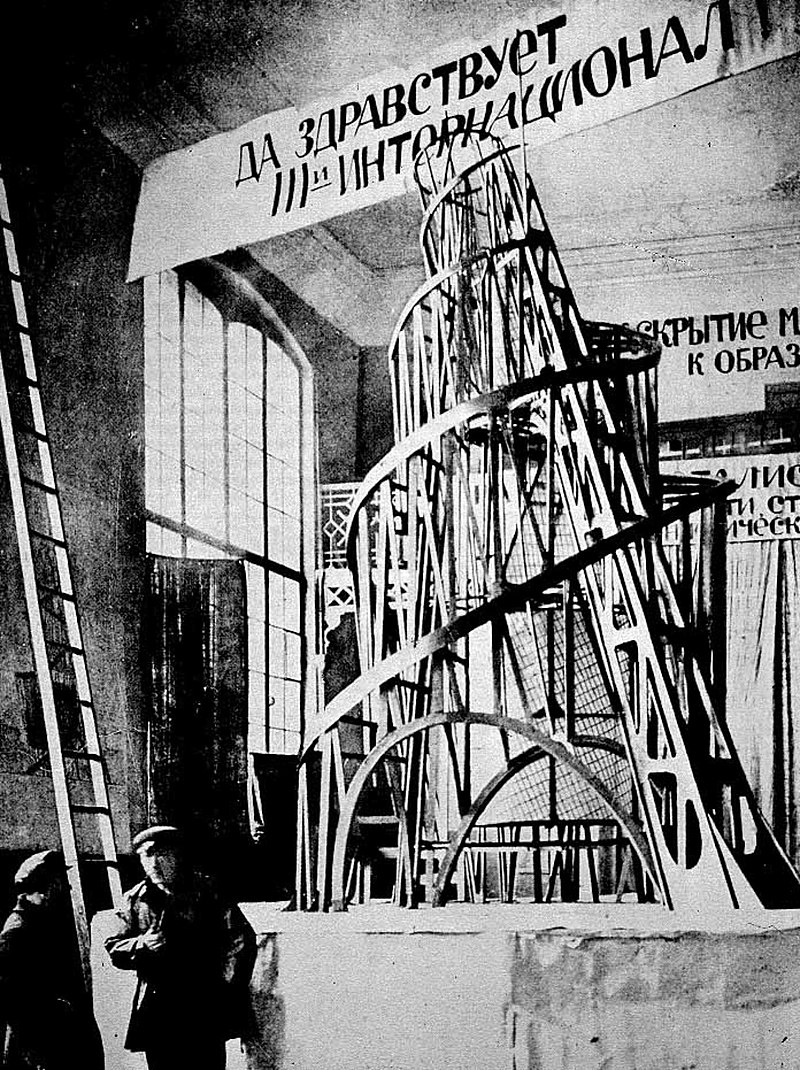 Памятник III Интернационалу
Архитектоны К.Малевича.
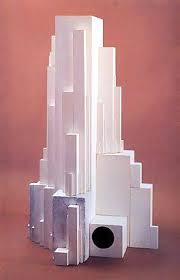 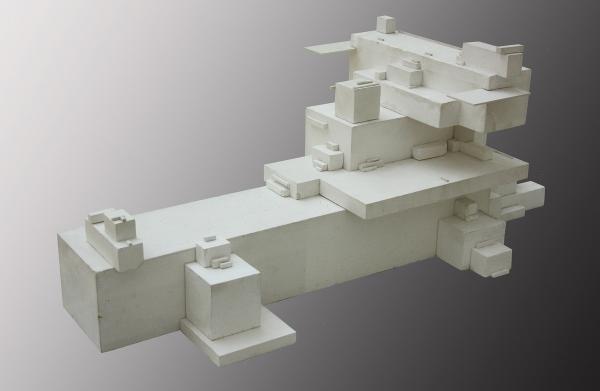 Архитектон «Альфа». 1923г.
Архитектон «Гота»
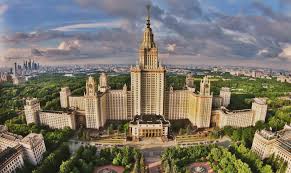 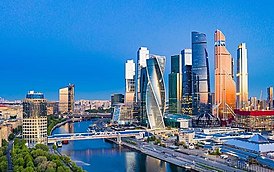 Проблема урока: Как в российской культуре  революционной эпохи отразились противоречивые общественные явления?
И.Глазунов.Великий эксперимент. 1990г.
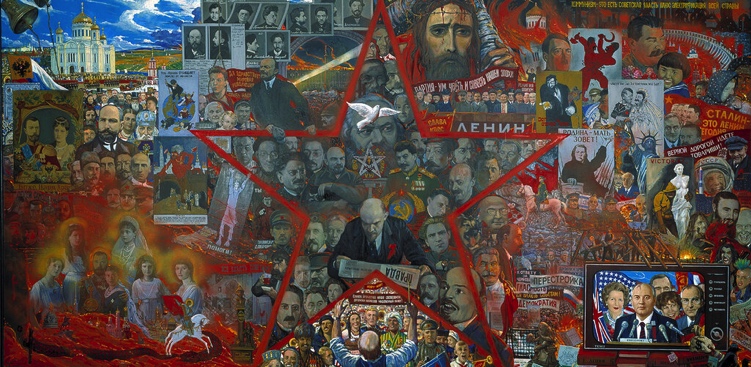 Домашнее задание:Сделать коллаж на тему «Направления в художественном искусстве России в годы революционных потрясений»